Production of Multi-Strange  Hyperons at FAIR Energies.
Hushnud  
          

      
    Department of  Physics, A.M.U, Aligarh
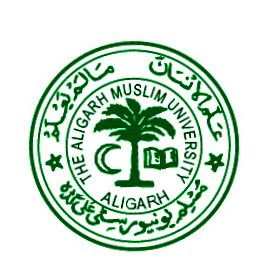 CBM Meet at Sikkim Manipal University, 21-23 June 2016
Outline
Introduction
  Strangeness production mechanism  
  Details of Input 
  Results 
  Summary
The Phase Diagram Of Strongly Interacting Matter  matter
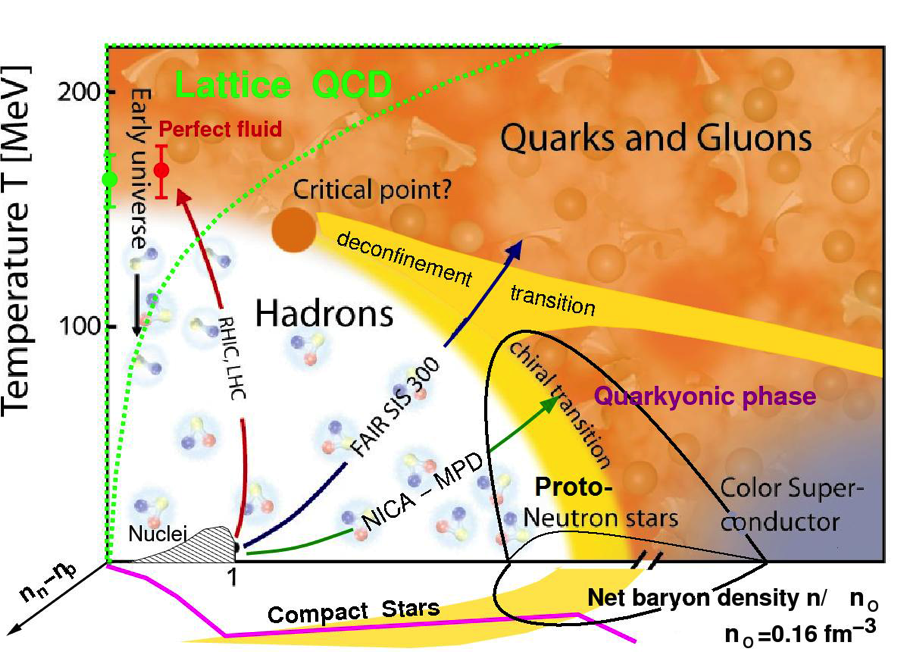 Strangeness enhancement is one of the QGP signature

Strangeness has to be produced  (no s-Quarks in nucleons)               

Thresholds are high in hadronic reactions,
e.g..: N + N → N + Λ+ K (Ethres ≈ 700 MeV)

Fast equilibration in a QGP via partonic processes,
e.g. gluon-fusion
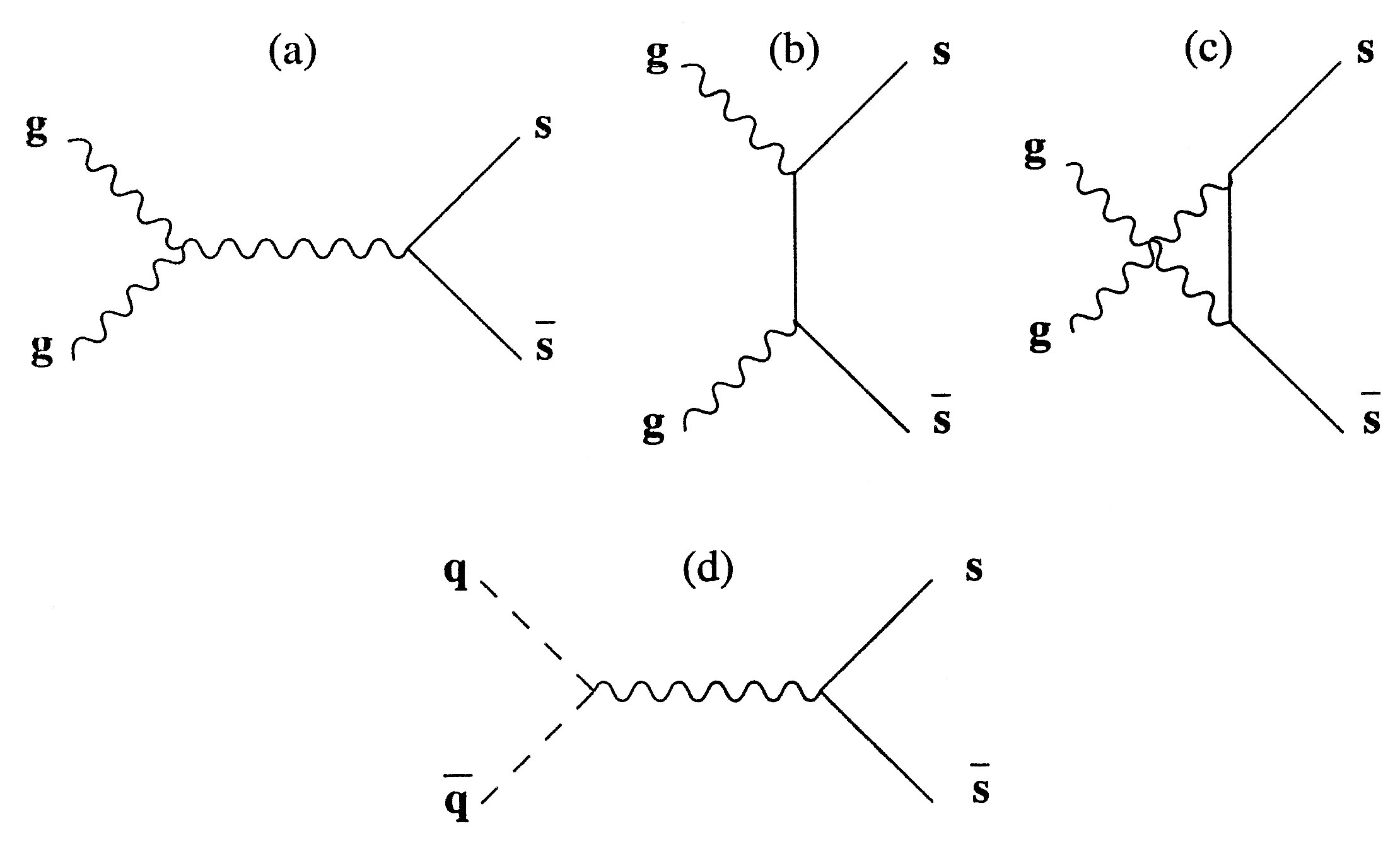 more production of  s-bars in dense baryonic matter → enhanced production of  strange particle (having more than one strange quarks)
⇒ Enhancement of strange particle production in A+A relative 
    to p+p expected (in particular multi-strange particles)
Production of multi-strange baryons has the potential to probe
 the density and the EOS of the medium.
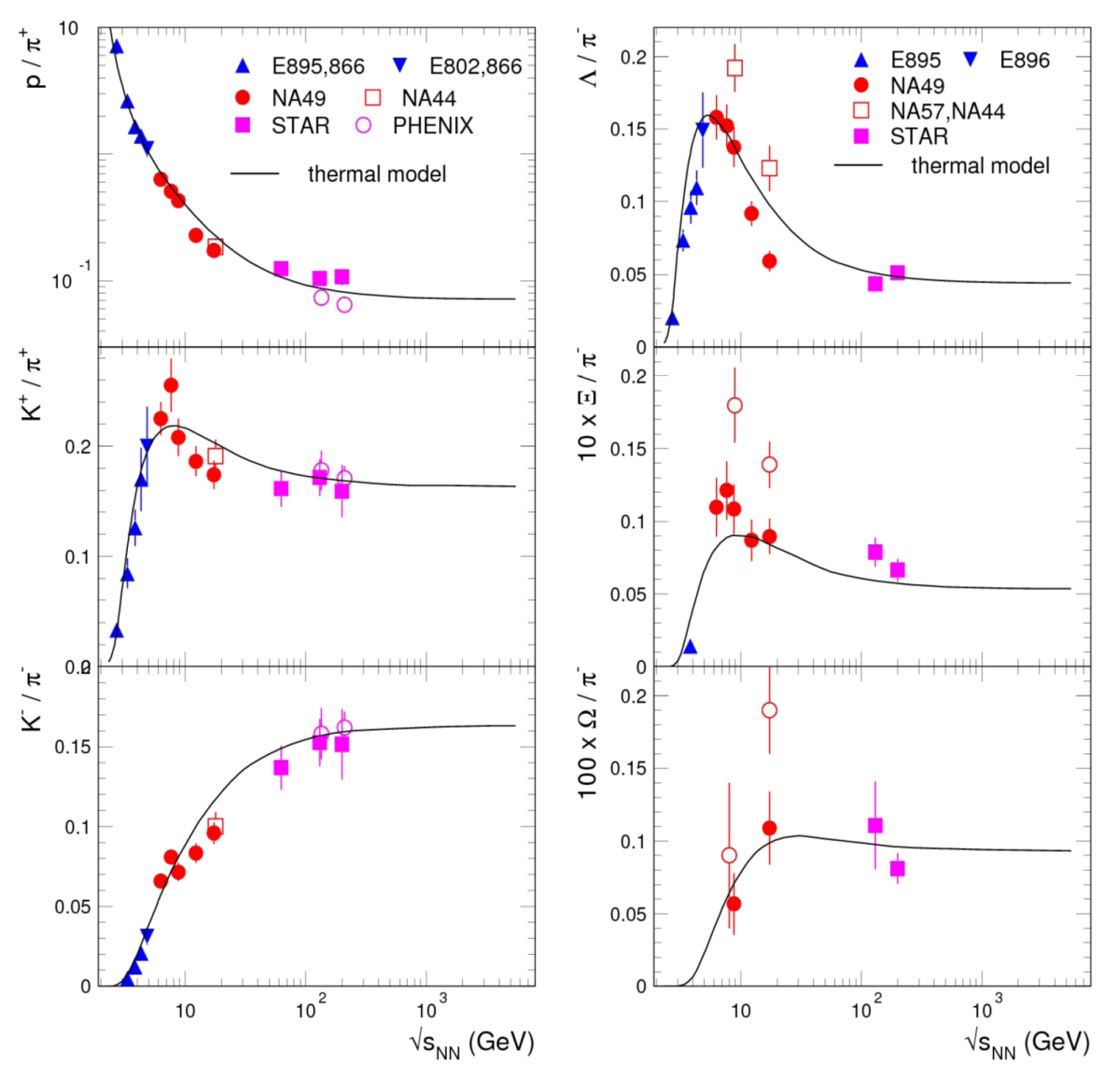 300 Ξ- in Au+Au collisions at 6 AGeV  and no Ω- up to beam 30 AGeV .
CBM experiment, capability of  handling high interaction rate → detect particles with very low cross-section.
Performed a model based
study of the production of 
strange particle with 
varying strangeness at FAIR 
energy.
Input Parameters
Energy range = 5-90 AGeV
 Central Au+Au collision
 No of Events = 1 Million
 Rapidity cut = -0.5 < y < 0.5
 Model Used
  Transport Model: UrQMD and AMPT (both default and string melting mode)
Input parameters for AMPT model
 Lund string parameters; a = 2.2 and b = 0.5 /GeV2
 parton screening mass = 1.8 (1/fm)   ~ cross section 10 mb
 strong coupling constant αs = 0.47
Energy Dependence: Yields
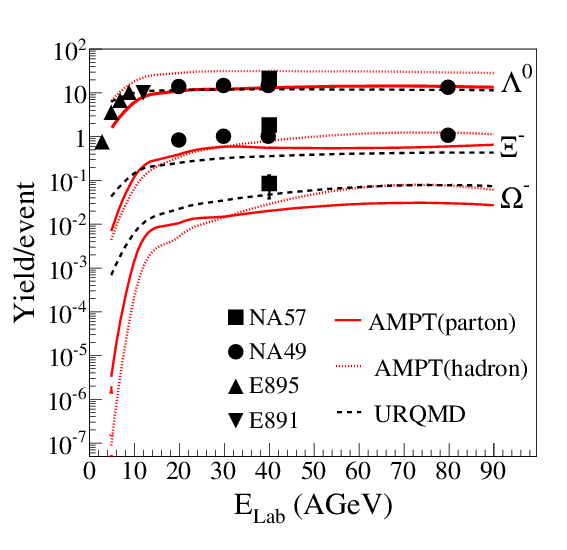 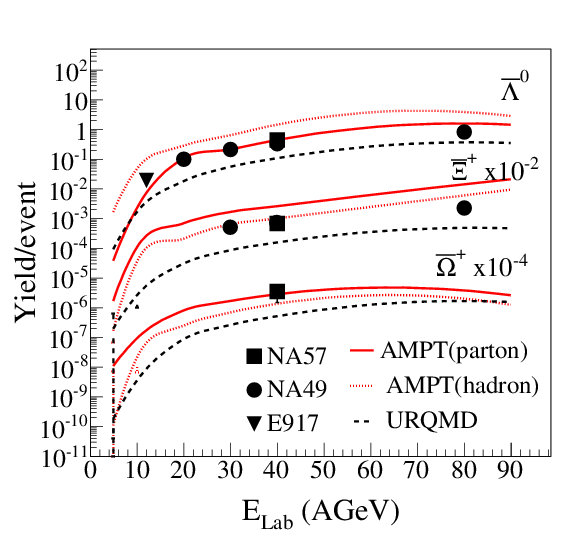 UrQMD model reproduces reasonably well the average yields of Λ0  hyperons. 
The anti-hyperon yields are underestimated by a factor of about 5. 
AMPT  (hadronic )  overestimate Λ0  hyperons  and underestimate the multi-strange hyperons.
Over estimate anti- Λ0   and  reproduce other data point.
AMPT (parton)  underestimate the  hyperons   but  overestimate the anti – Ξ+ hyperons and matches well  with anti-Ω+.
Energy Dependence: Ratio
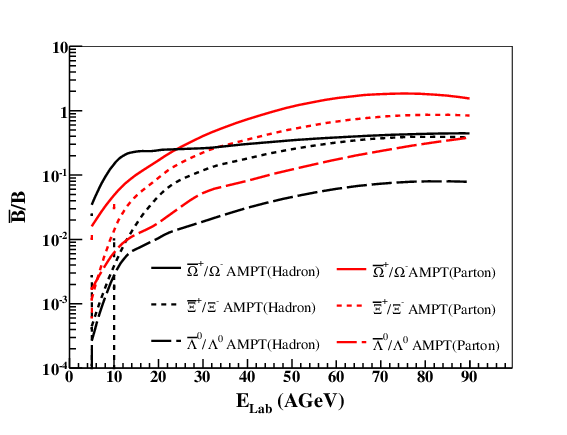 Increase of the particle ratios  up to 20 AGeV is significantly steeper for the partonic than hadronic mode.
Anti-Ω +/Ω + > anti-– Ξ+ / Ξ-  > anti-Λ0/Λ0  by factor of 10.
At low energies,  production of multi-strange antihyperons strongly depends on  multiple collisions of partons or hadrons  which are enhanced  at high densities.
Energy Dependence: Yields
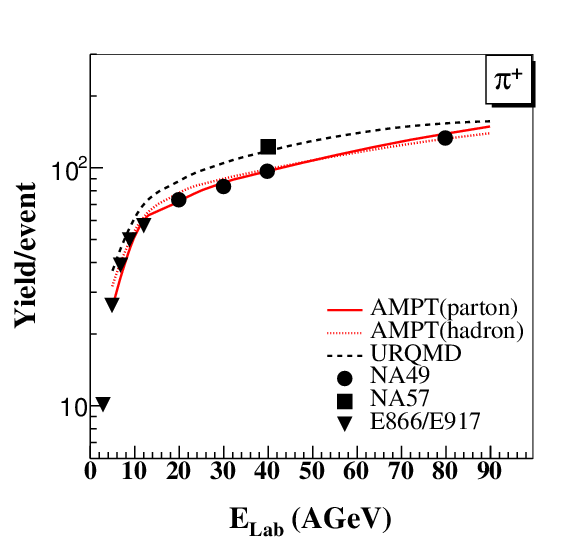 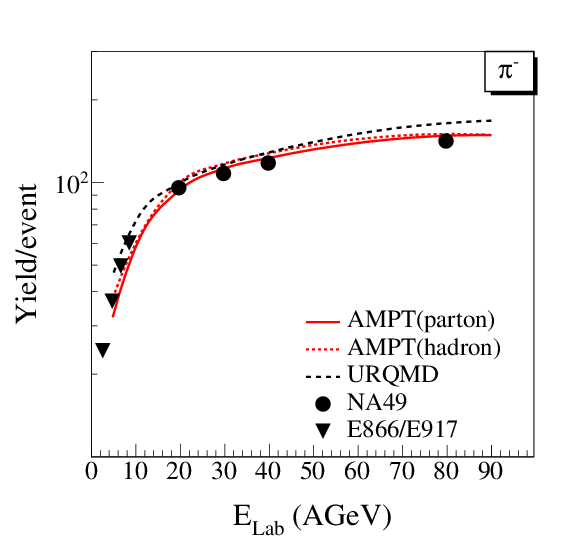 All the models reproduce the experimental data points within 20 - 30% difference but AMPT partonic approach leads to relatively better agreement
Energy Dependence: Ratio
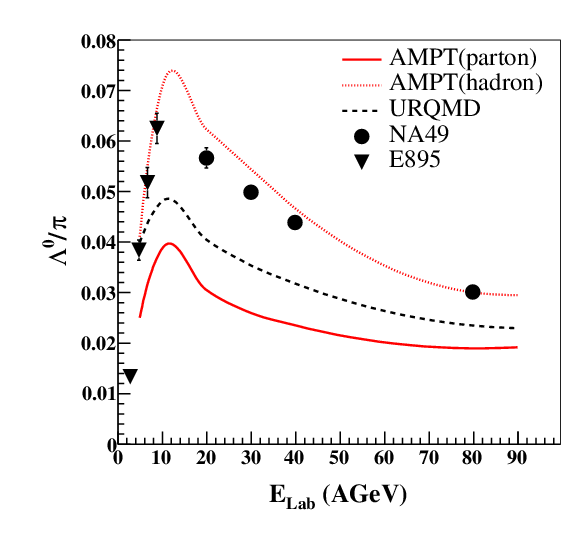 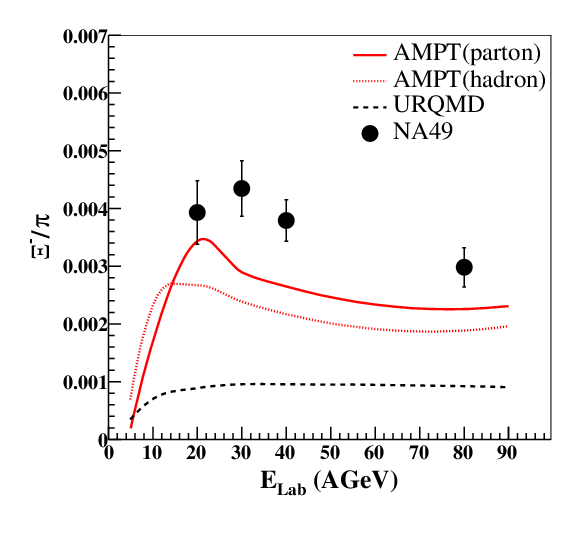 Energy Dependence: Ratio
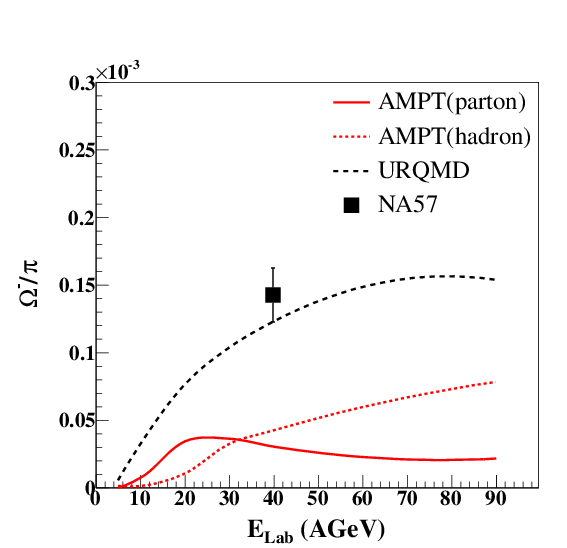 All the ratios show a peak like structure around 11 AGeV (SIS100).
 UrQMD shows increase followed by saturation.
 Below 20 AGeV , the AMPT partonic mode predicts enhanced hyperon than hadronic mode; multi-strange particles are a sensitive probe of QCD matter at large baryon densities.
Energy Dependence: Ratio
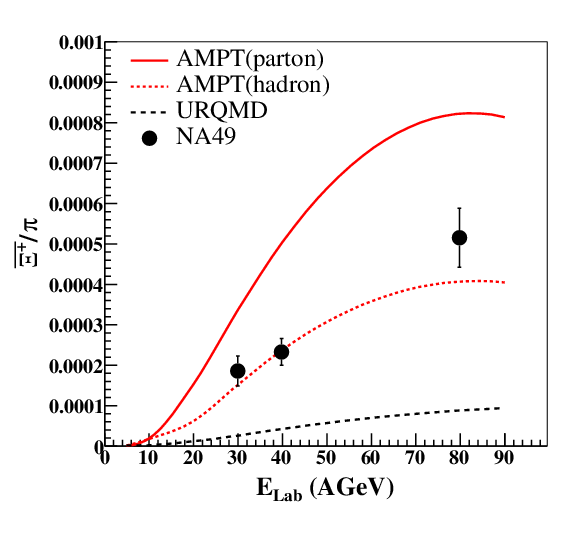 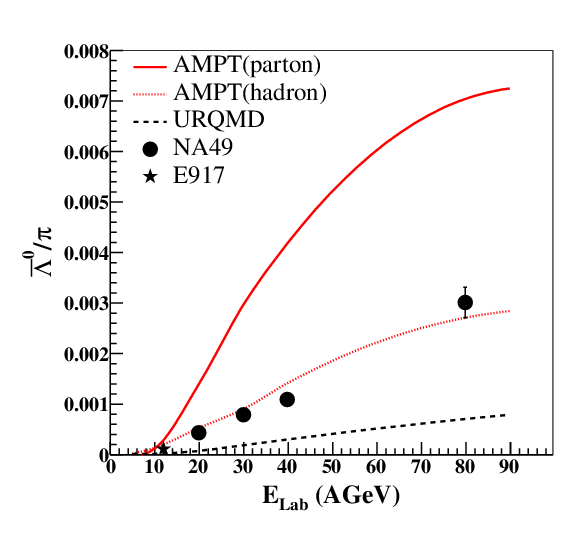 Energy Dependence: Ratio
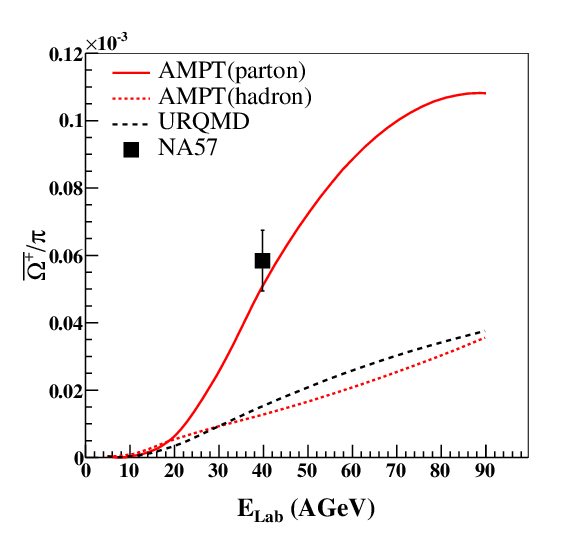 No peak like structure for antihyperons to  pion ratio.
Summary
Production of antihyperons are more enhanced in the partonic mode as compared to the enhancement of hyperons, the trend is quite opposite in AMPT (hadronic) mode.
 AMPT code indicates more production of multi-strange hyperons in the partonic mode in comparison to hadronic scenario at beam energies up to 20 AGeV. 
 Multi-strange hyperons are promising observables to study of degrees of freedom of QCD matter in neutron  star  core densities.
   CBM detector set-up is ideal for measurement of multi-strange hyperons; is designed and fabricated at FAIR.
Acknowledgment
Dr. Subhasis Chattopadhyay (VECC)
 Prof. Peter  Senger (GSI)
Shabir Ahmad (KU)
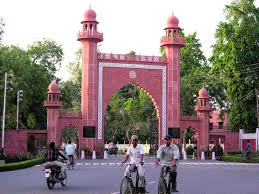 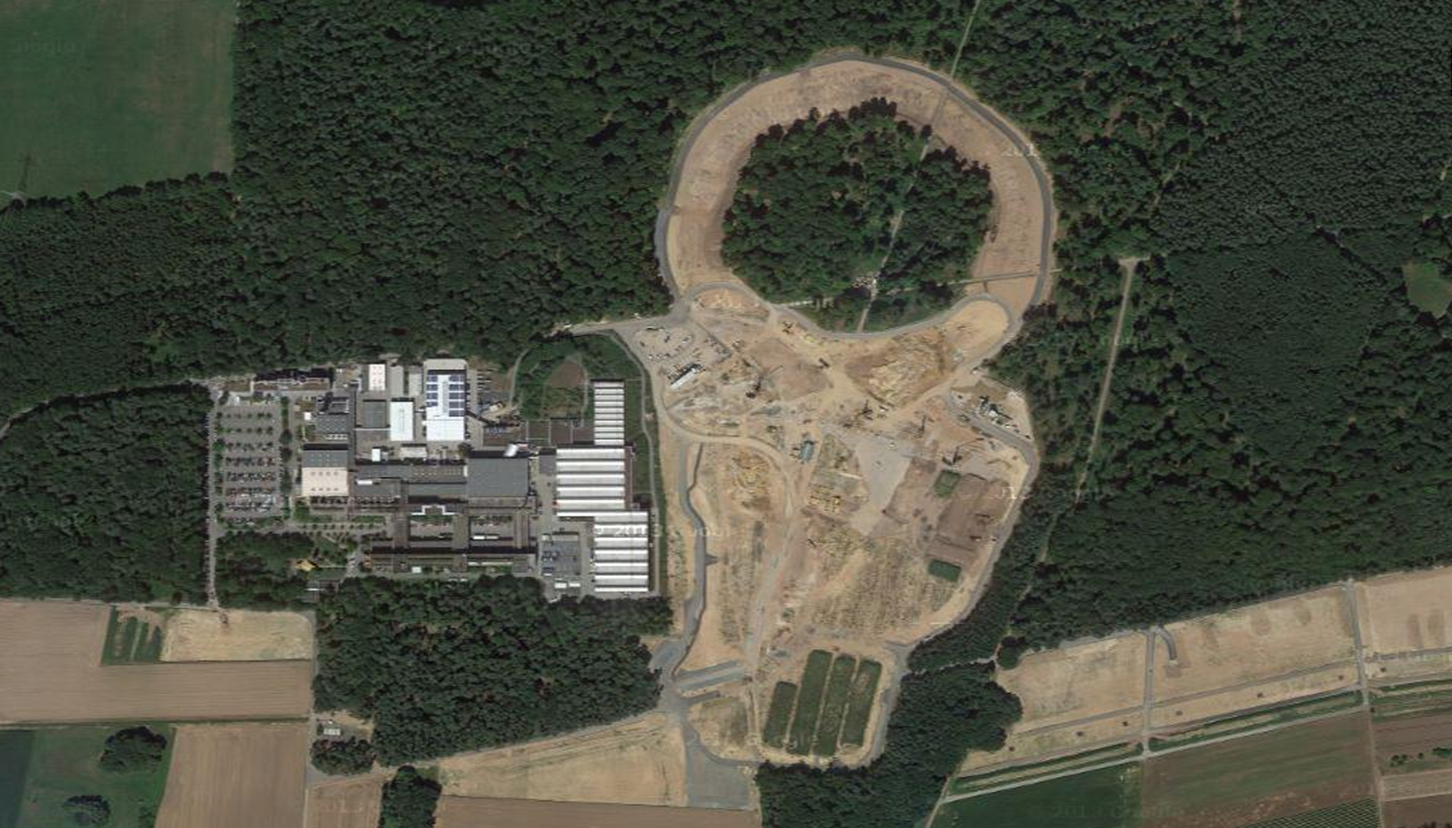 Thank You
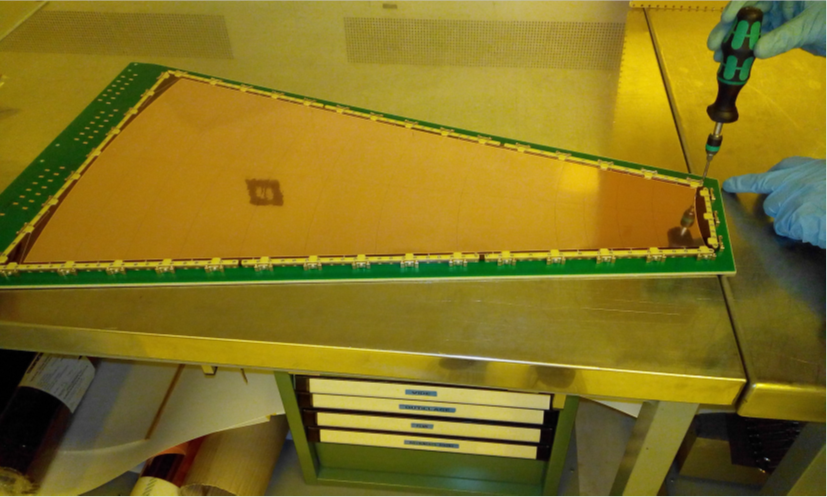 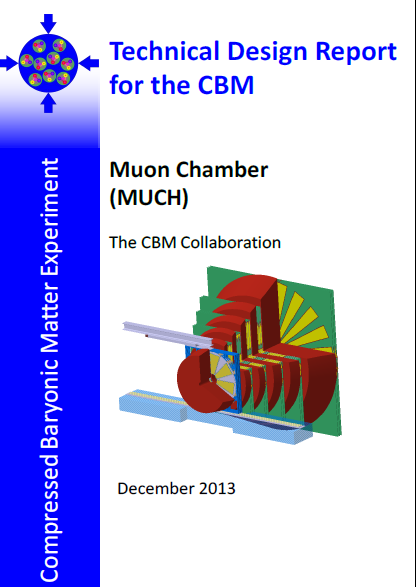